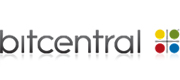 www.bitcentral.com

Ask about the product "Create"
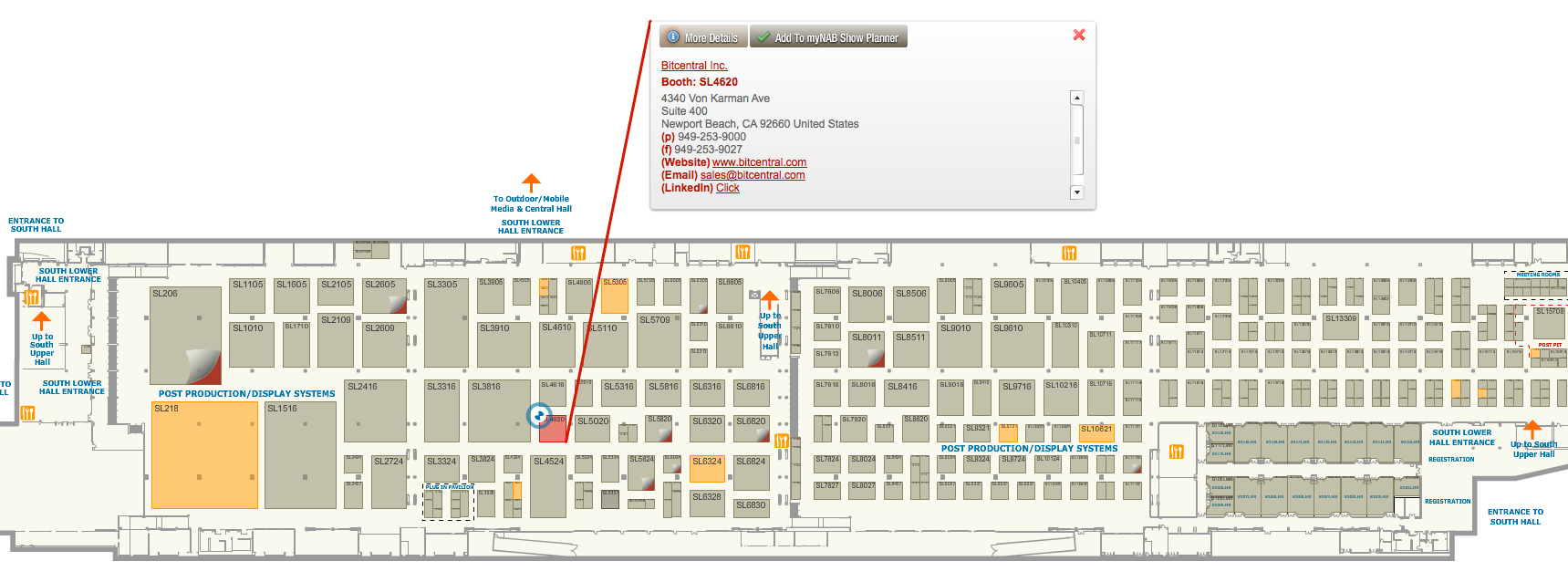 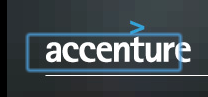 www.accenture.com
Ask “So Whats New in Crowd Sourcing?”
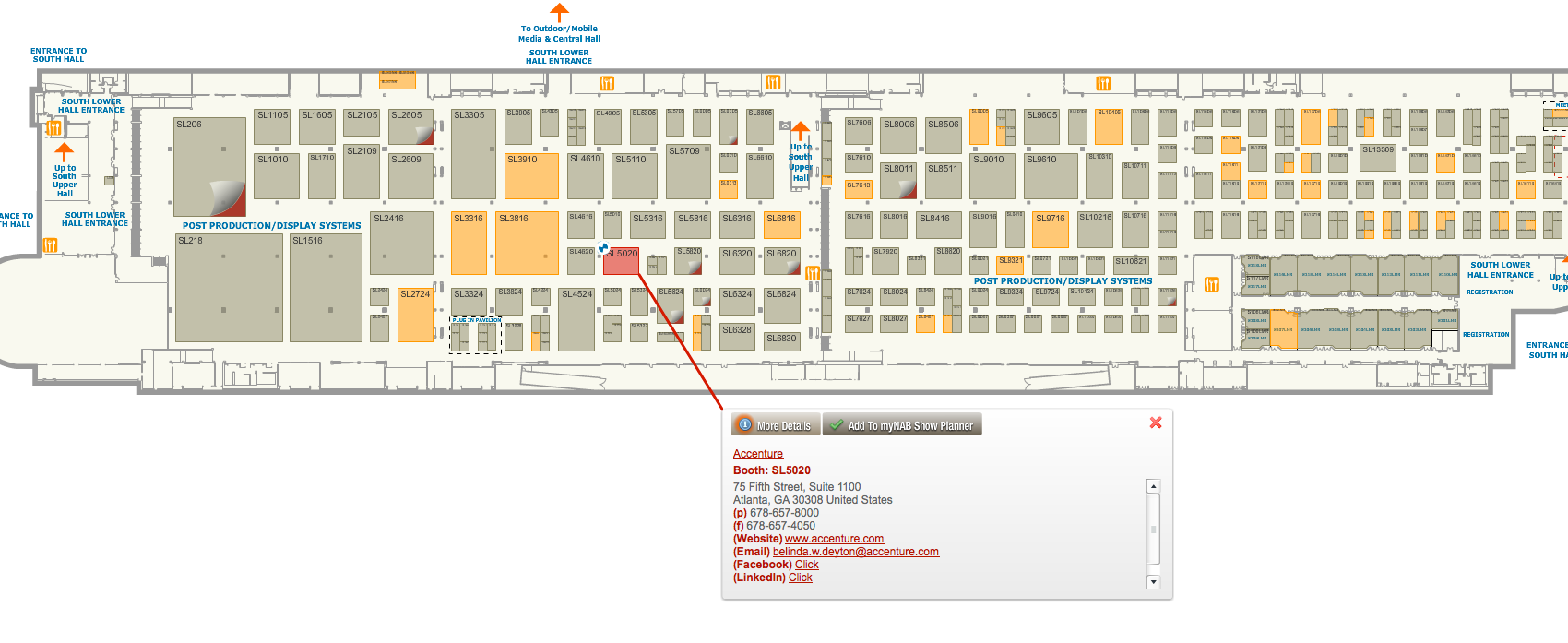 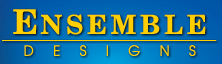 http://www.ensembledesigns.com

Ask about products.: BrightEye Scan Converters. This is what KENS uses to display pixelbling to the Air.
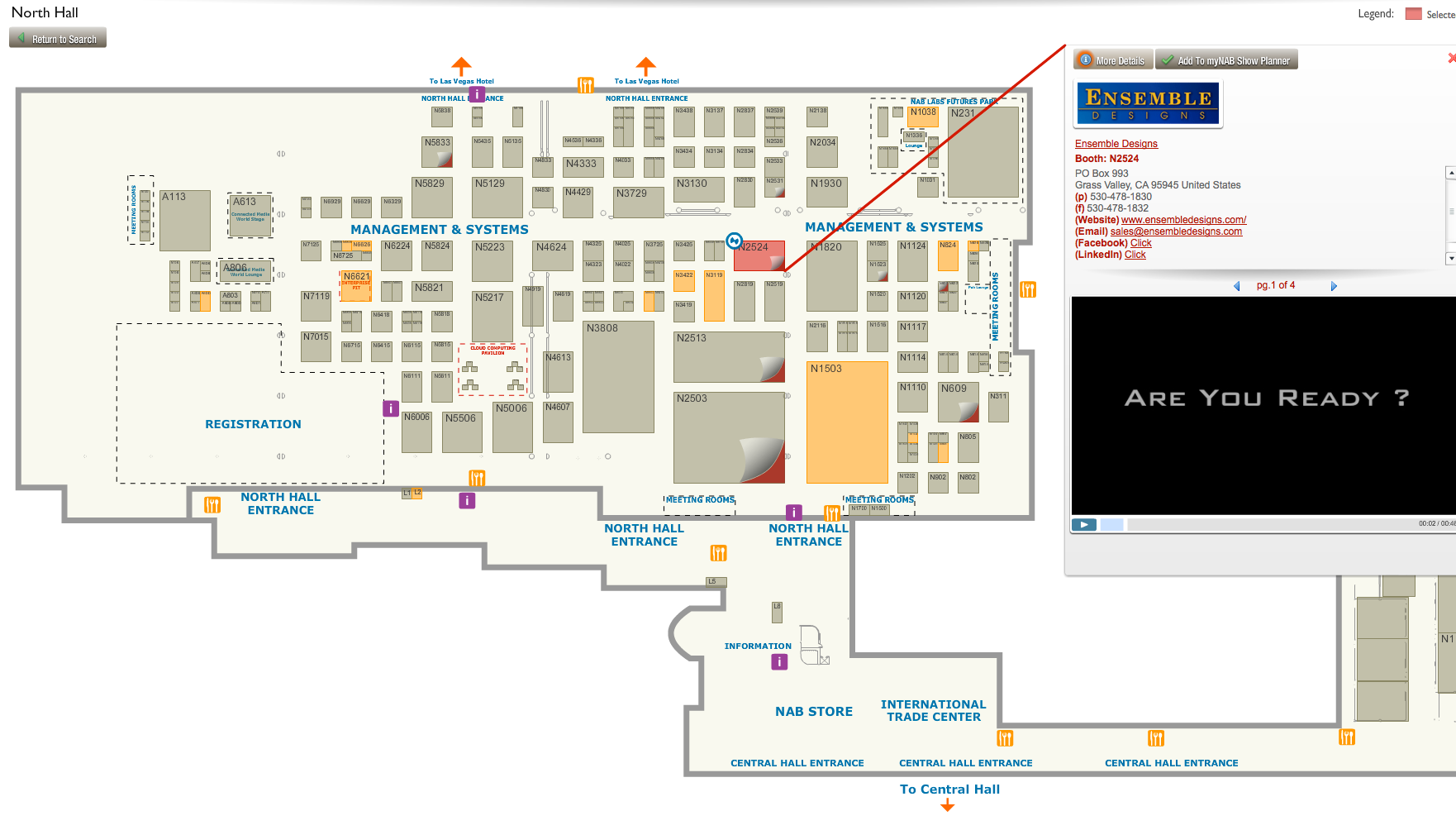 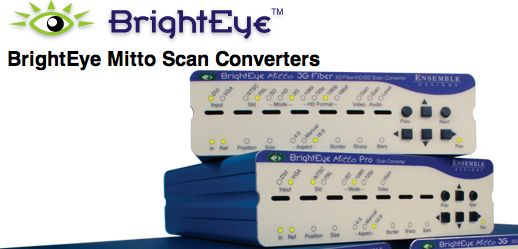 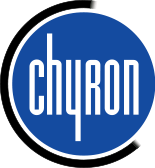 http://www.chyron.com

Ask about products.: Shout, and Axis Graphics
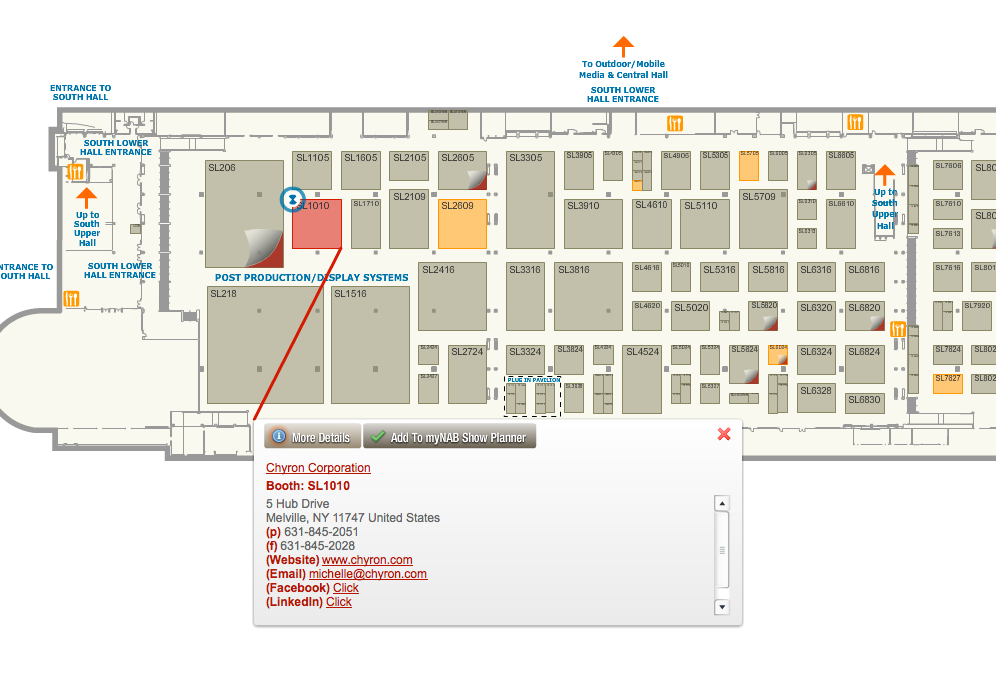 I did not see them on the NAB map. However please Look for these companies just in case.
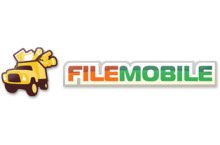 www.filemobile.com








www.secondstreet.com








www.olapic.com







www.mobilelocalnews.com
PRODUCT: Media Factory:        Monthly FEES: Widgets:  $1500 per month
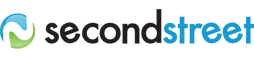 PRODUCT: myCapture:       myCapture  Community is typically $450/month for your market.
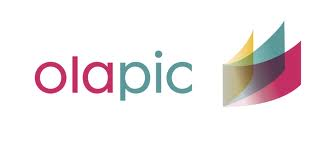 PRODUCT: Publishers:     He said 17k -25 k range. Lets say 20k per year. That is about  about $1660 per month
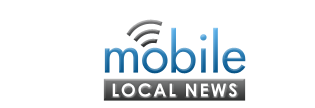 PRODUCT: DOAPP:     Cost unkown. I think this is a Phone APP.